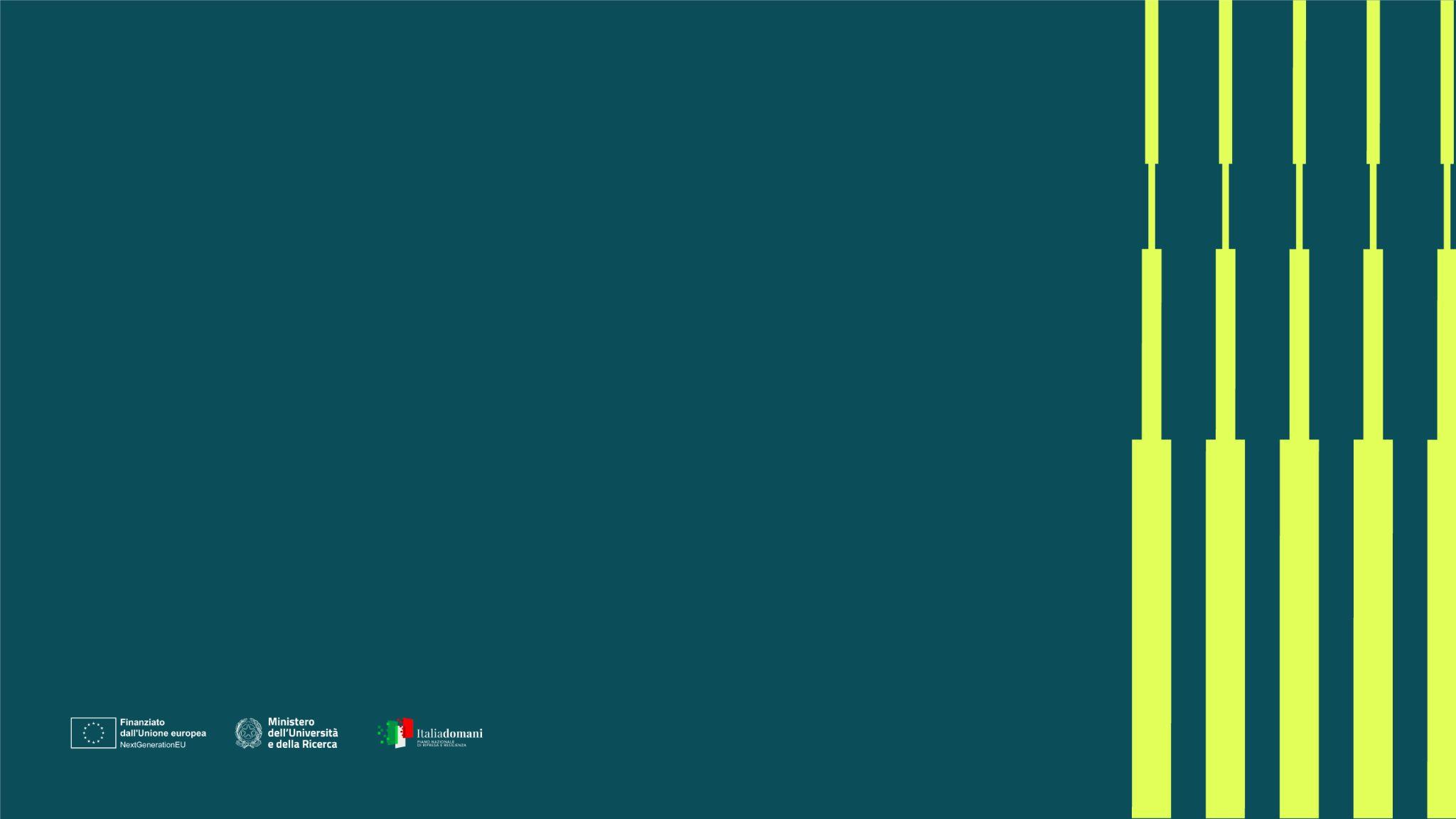 Spoke 2
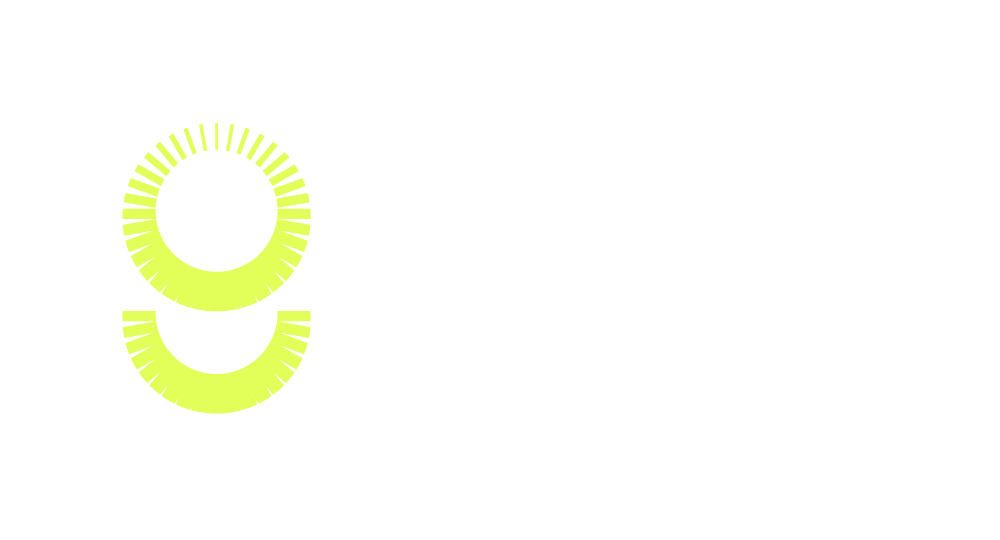 Extreme natural events and political outcomes: evidence from Italian municipalities
Contesto: WP3: (Re)connect citizens and public administrations
Il contributo di UniTo

1 macro-obiettivo: identificare, misurare e valutare l’impatto delle emozioni

2 progetti:
Economic Policies, emotional reactions, and political outcomes
Extreme natural events and political outcomes

PI: Pierluigi Conzo, Marina Di Giacomo, Francesco Passarelli
Post-docs: Marina Rizzi, Alessandra Moresi, Andrea Matranga
Motivazione e Obiettivo
Le emozioni possono essere attivate da determinati cambiamenti nella società: 
es. aumento di disuguaglianze, politiche percepite ingiuste, disastri naturali e politiche di ricostruzione/mitigazione rischio futuro, etc.
Pertanto esse costituiscono sono un importante trigger di reazioni politiche.
A seconda dell’emozione che si prova e della sua intensità  effetti ambigui sul benessere della società e delle istituzioni 
Es.: rabbia  populismo; invidia  ridistribuzione; rassegnazione  sfiducia; paura  populist vs. established parties. 
L’obiettivo è studiare il ruolo delle emozioni nella stabilità e evoluzione delle istituzioni e del loro rapporto con i cittadini
Metodologie
Nonostante l'importanza potenziale delle emozioni nel comportamento sociale e politico dei cittadini…
…scarsità di studi che:
misurino precisamente le emozioni e ne identifichino le differenze
identifichino le emozioni più predittive di un certo risultato politico (i.e. fiducia nelle istituzioni, populismo, politiche redistributive)

Metodologie che intendiamo usare:
standard quantitative policy-evaluation tools (es. diff-in-diff, event study) 
text analysis e tecniche di Natural Language Processing  identificare e misurare reazioni emozionali a fenomeni socio-politici ed ambientali
survey experiments  elicitazione delle emozioni e valutazione sperimentale del loro impatto su comportamenti sociali e politici
Contributo
Combinare le diverse metodologie per arrivare ad un framework metodologico generalizzabile anche ad altri contesti che permetta di identificare e misurare emozioni, e valutare il loro impatto su comportamenti sociali e politici dei cittadini.

Output specifici per Amelia:
metriche connesse ai dibattiti politici
metriche di esposizione comunale agli eventi naturali estremi
metriche di rilevanza delle politiche ambientali nei bilanci comunali
metriche di attitudini politiche a livello regionale
matrice di connettività tra regioni
metriche della plasticità/suscettibilità emotiva dei cittadini

Fase attuale della ricerca:
Analisi letteratura e identificazione del contributo del nostro studio
Misurazione di emozioni e identificazione di emozioni più influenti nel processo politico 
Metodologie di elicitazione
Potenziali applicazioni: «Extreme natural events and political outcomes»
Due possibili progetti specifici:

Che impatto hanno gli eventi naturali estremi sui discorsi politici pre-elezioni? Aumentano il grado di polarizzazione «emotiva» e «politica» dei discorsi? Cambiano gli argomenti trattati dai candidati?
Metodo: text analysis ed event study regressions

Che impatto hanno gli eventi naturali estremi sulle politiche municipali (e sui processi di decisione delle politiche municipali)?
Metodo: event study regressions
Dati di input
Applicazione 1:
-Articoli di giornale (o altre fonti testuali che descrivano i dibattiti politici dei candidati comunali)
-Esposizione dei comuni ad eventi naturali estremi (Legambiente o Copernicus)
-Dati delle elezioni comunali (Open data del Ministero dell'Interno)

Applicazione 2:
-Dati AIDA PA (Bilanci comunali)
-Esposizione dei comuni ad eventi naturali estremi (Legambiente o Copernicus)
Dati di output - contributo per Amelia
Applicazione 1:
-metriche connesse ai dibattiti politici (prossima slide)
-metriche di esposizione comunale agli eventi naturali estremi

Applicazione 2:
-metriche di rilevanza delle politiche ambientali nei bilanci comunali (i.e. % soldi spesi)
-metriche di esposizione comunale agli eventi naturali estremi
Focus: metriche sui dibattiti politici
Esempio: Torino, elezioni comunali ad Ottobre 2021
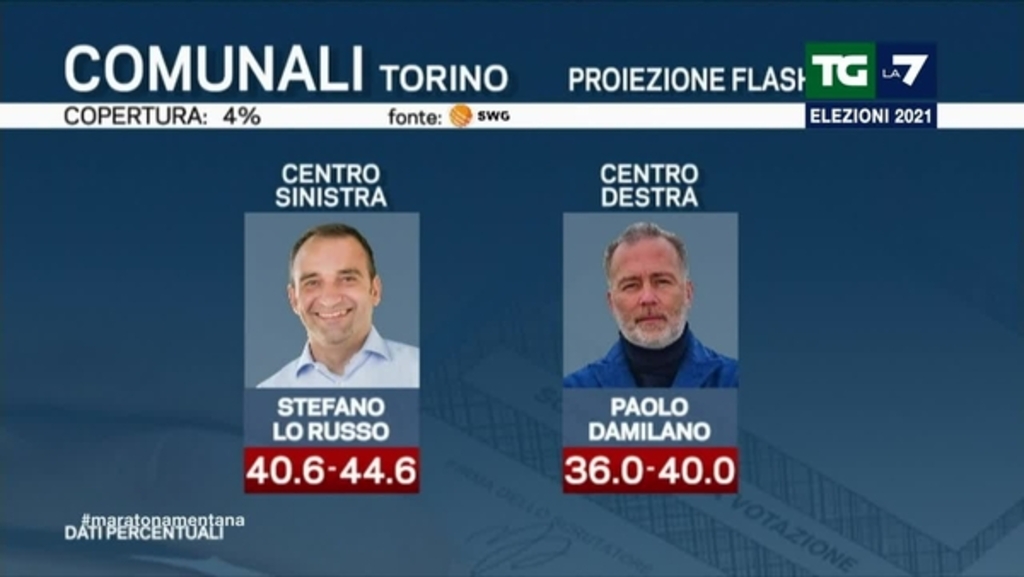 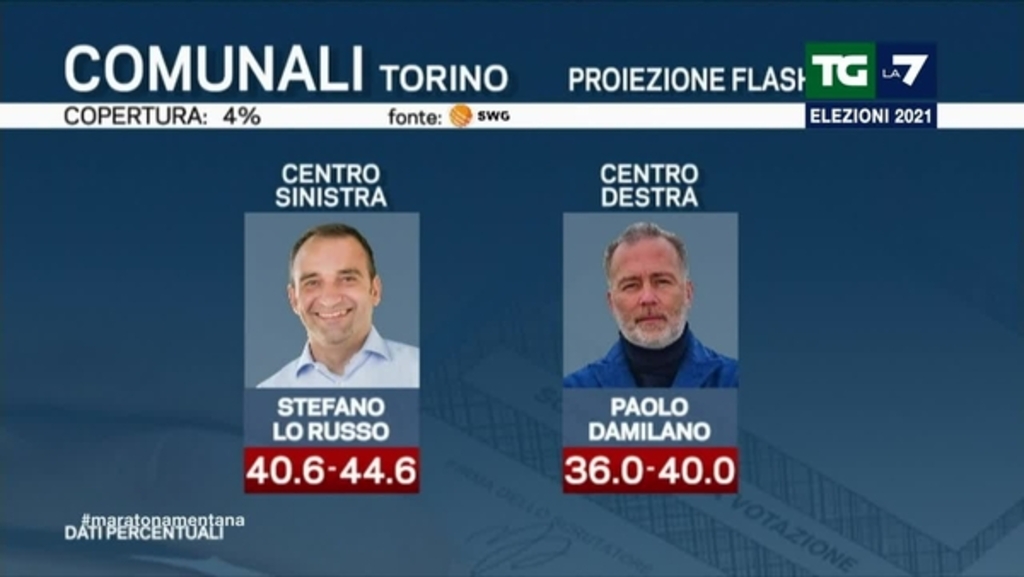 Focus: metriche sui dibattiti politici
Esempio di metriche: emotionality VS reasoning (Ash, Gennaro et al (2021))
Polarizzazione politica (Gentzkow…..), Tipo di argomenti trattati nei dibattiti (topic modeling, LDS, BertTopic), sentiment analysis and emotions (i.e. FeelIT by MilaNLP), discourse quality, common narratives (i.e. "relatio" package by Ash et al.)
Stato di avanzamento lavori
Compiuto:
-Review dei paper rilevanti sull'argomento
-Individuazione dei datasets e dei campioni di dati necessari per la nostra analisi
-Identificazione delle metriche che ci interessano

Attuale:
-Costruzione delle metriche sui dati che abbiamo

Prossimi passi:
-Analisi econometrica
Per ogni commento o suggerimento:
pierluigi.conzo@unito.it
marina.rizzi@unito.it
DA ELIMINARE – FROM HERE
Principio del Progetto: Emozioni e Politica
Il nostro working package si propone come obiettivo capire qual'e' il ruolo delle emozioni nella stabilità e evoluzione delle istituzioni.
Tradizionalmente l’economia politica classica aveva ignorato il ruolo delle emozioni in politica
Piu’ recentemente vari contributi hanno analizzato il ruolo delle emozioni, ma soltanto teoricamente, implicitamente (e.g. analizzando le caratarristiche socioeconomiche dell’elettorato di estrema destra), o soltanto misurando le emozioni, per esempio tramite questionari.
L’obbiettivo di questo progetto e’ invece di utilizzare le experimental surveys per elicitare sperimentalmente le emozioni, e misurare eventuali cambiamenti in rilevanti comportamenti politici.
Note metodologiche
Per elicitare le emozioni utilizzeremo tecniche gia’ standard nella ricerca psicologica, quali l’elicitazione autobiografica (”descrivi un’occasione in cui hai provato ammirazione/paura/vergogna”) e la visione di brevi video selezionati per la loro capacità di evocare specifiche emozioni.
L’uso della survey rispetto ai laboratori sperimentali ci permetterà di ottenere un campione rappresentativo nazionale e di  evitare una distinzione binaria tra in-group e out-group (e.g.: quanto rapidamente diminuisce la solidarietà con la distanza rispetto alle vittime di un disastro naturale?).
Le survey con elicitazione emotiva ci permette inoltre di misurare non solo lo stato emotivo del rispondente, bensì anche la sua plasticità emotiva (i.e. la sua suggestionabilità, o capacità di essere influenzato nel proprio stato emotivo da stimoli esterni).
Slides motivazione (aggiunte by Marina Rizzi)
Working Package: valutazione degli effetti delle politiche

Obiettivo: capire il ruolo delle emozioni nella stabilità ed evoluzione delle istituzioni
Motivazione: le emozioni, potenzialmente attivate da determinati cambiamenti nella società (es. aumento disuguaglianze, disastri naturali, politiche di ricostruzione e mitigazione rischio futuro, etc.) sono un importante trigger di reazioni politiche
Effetto ambiguo sul benessere complessivo della società ed istituzioni (i.e. populismo)
Slides motivazione (aggiunte by Marina Rizzi)
Contribuzione:
Nonostante l'importanza delle emozioni, mancanza di studi che:
- misurino precisamente le emozioni
- sappiano discernere quali sono le emozioni più predittive di un certo risultato politico (i.e. fiducia nelle istituzioni, populismo, politiche redistributive)

Metodologia:
Analisi econometriche standard (diff-in-diff, event studies, etc)
Text Analysis e tecniche di Natural Language Processing
Survey Experiments
Slides motivazione (aggiunte by Marina Rizzi)
Risultati Macro attesi: combinare le metodologie per ottenere un framework generalizzabile

----> Possibilità di misurare le emozioni in altri contesti
----> Valutare il loro effetto su outcomes e beliefs politici

Diverse potenziali applicazioni con output per Amelia